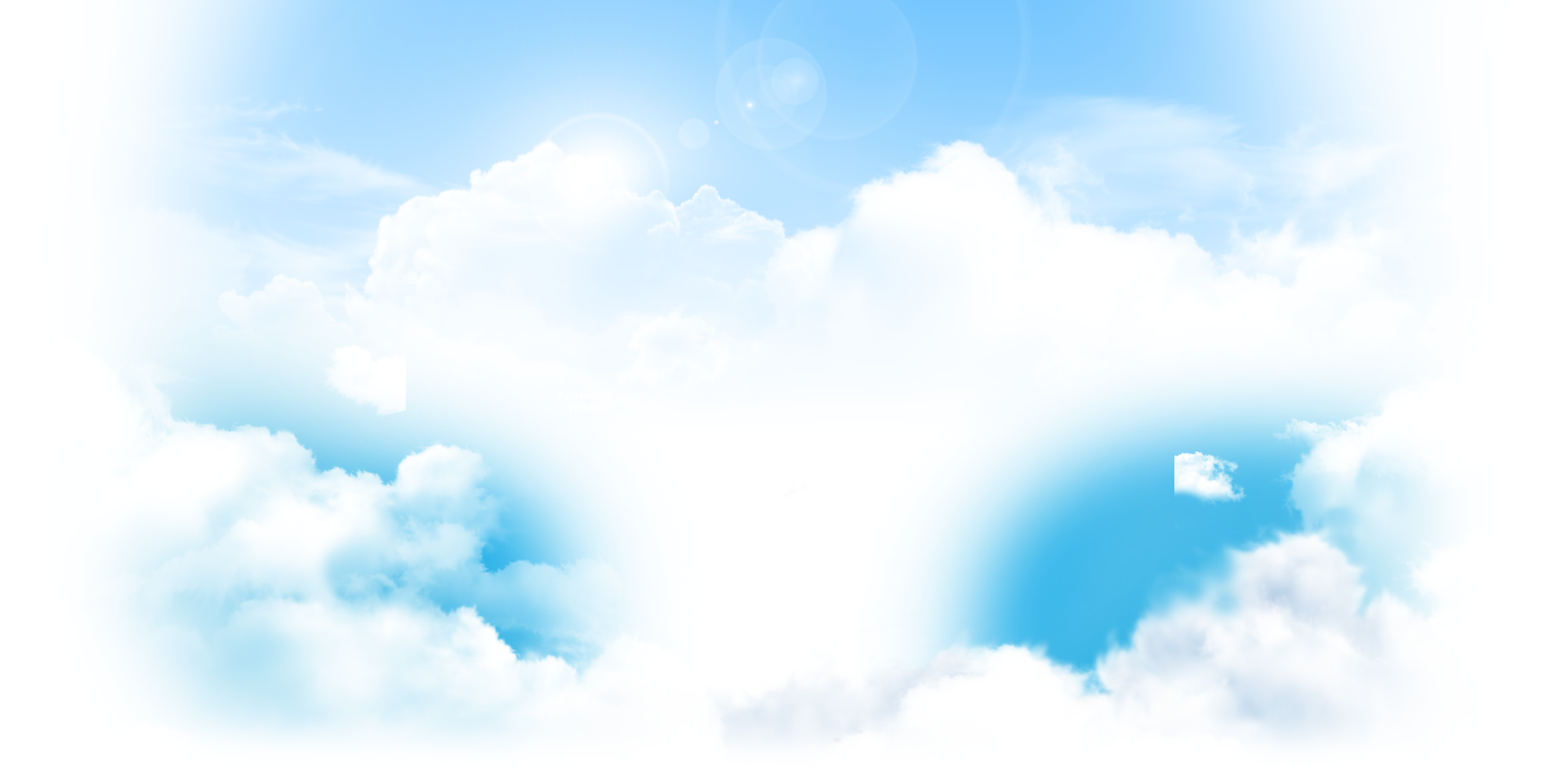 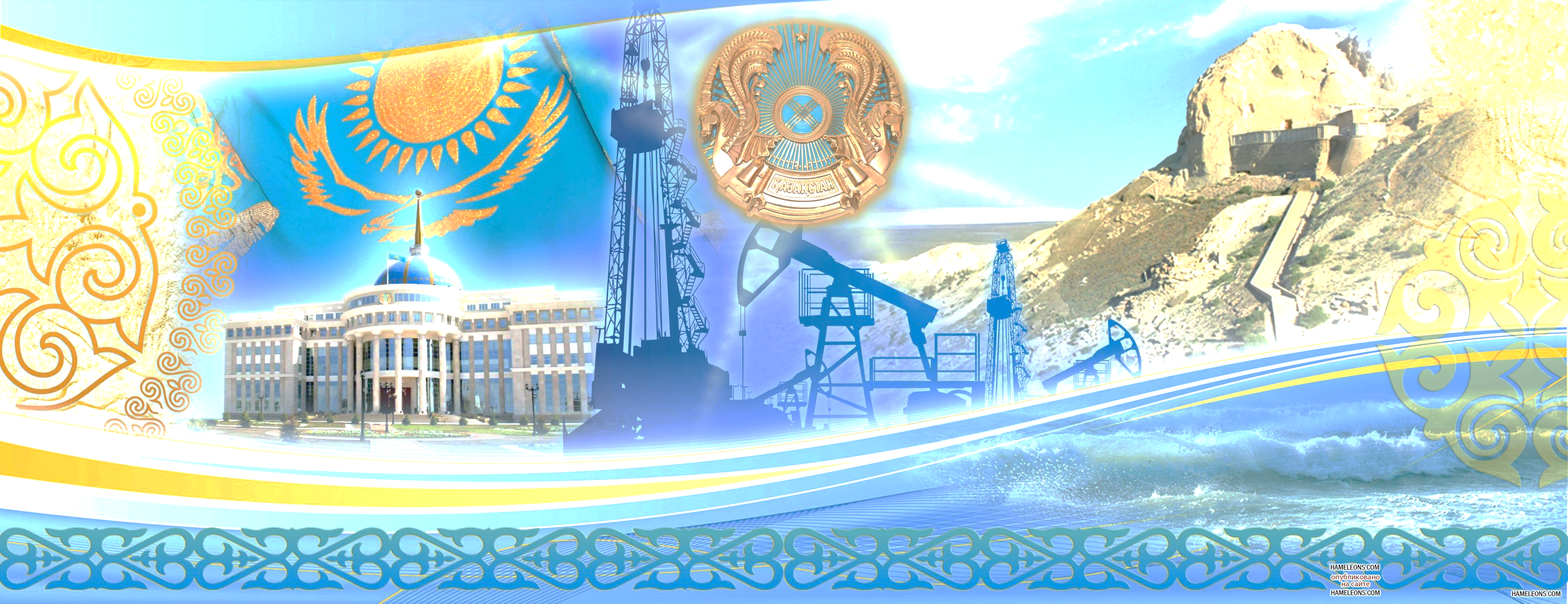 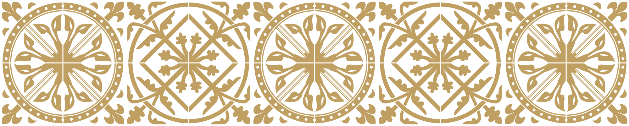 Статья 
Главы государства «Взгляд в будущее: модернизация общественного сознания»
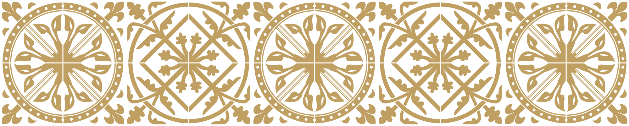 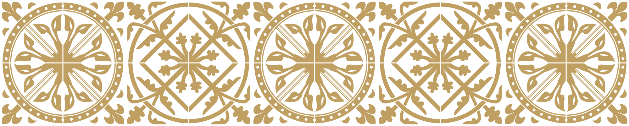 12.04.2017 г.
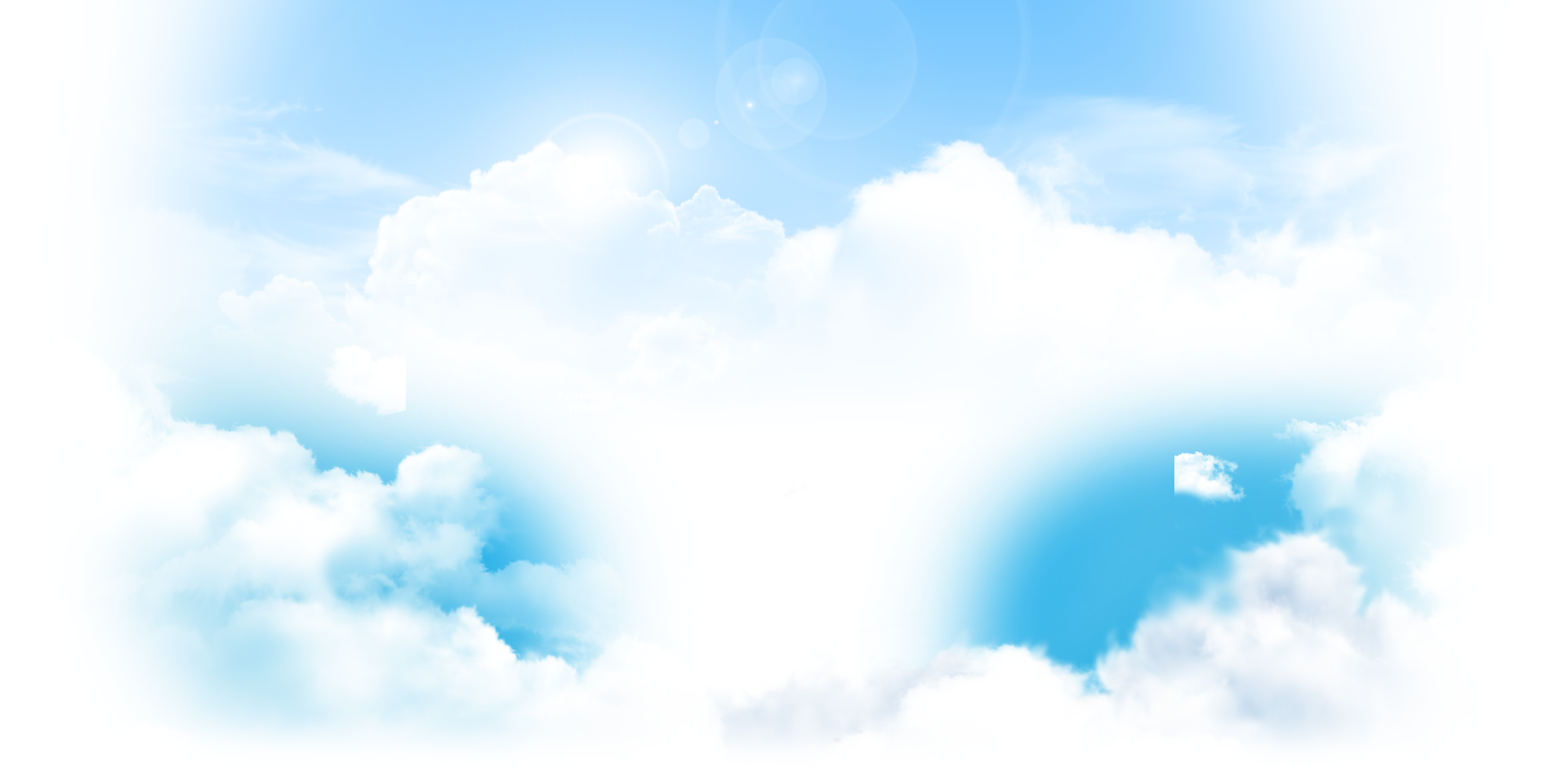 31 января 2017 года Глава государства обратился с ежегодным Посланием народу Казахстана «Третья модернизация Казахстана: глобальная конкурентоспособность».
      Послание 2017 года имеет стратегический характер и создает условия для решения вопросов государственного строительства на новом историческом этапе развития Казахстана.
       В нем ставятся долгосрочные и краткосрочные задачи по своевременной выработке адекватной внешним вызовам государственной политики.
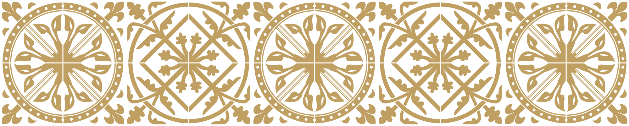 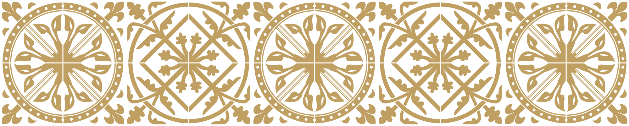 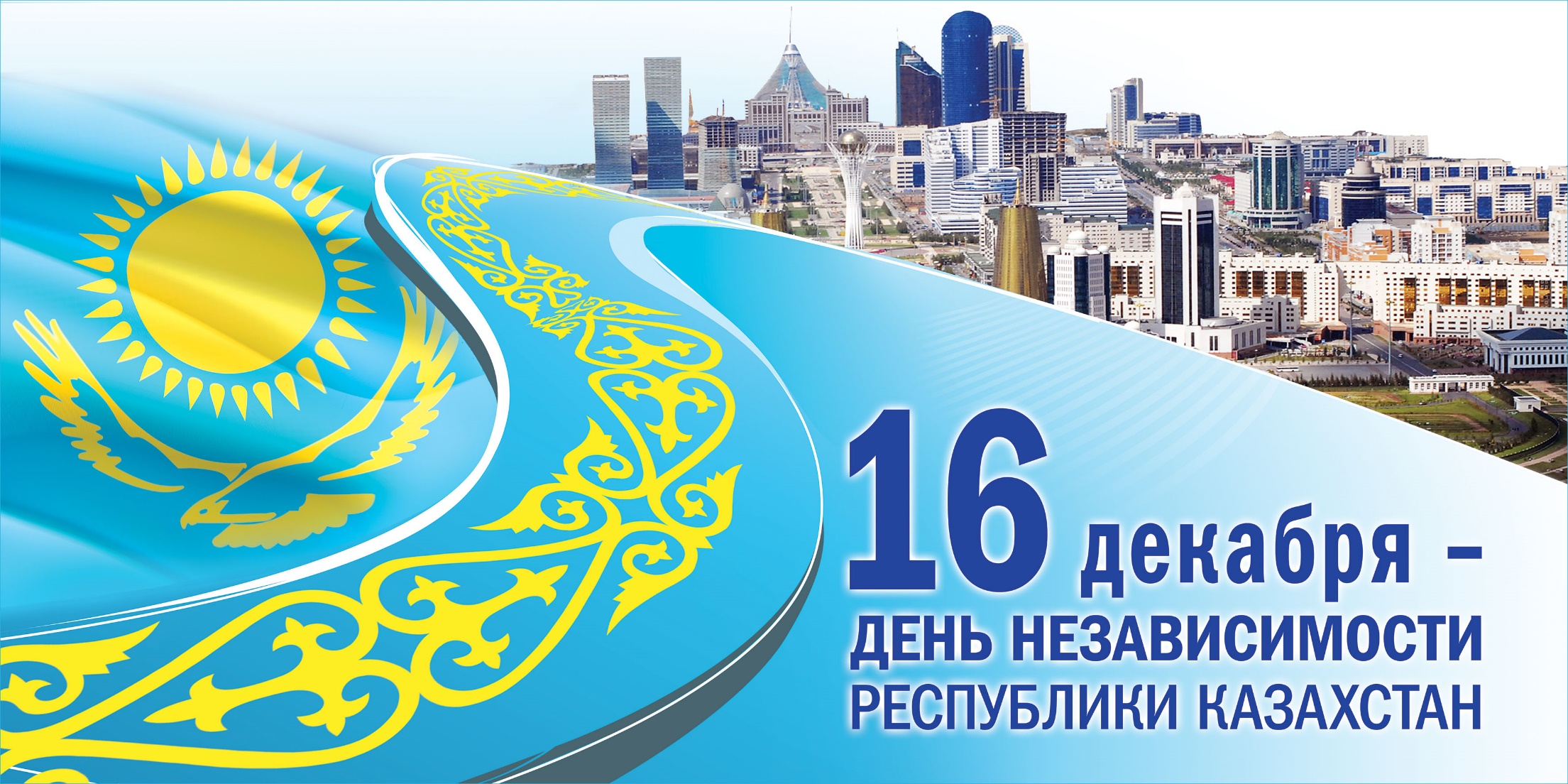 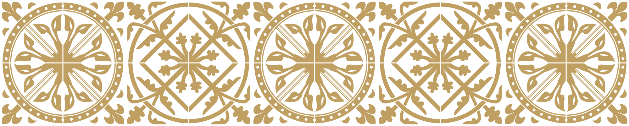 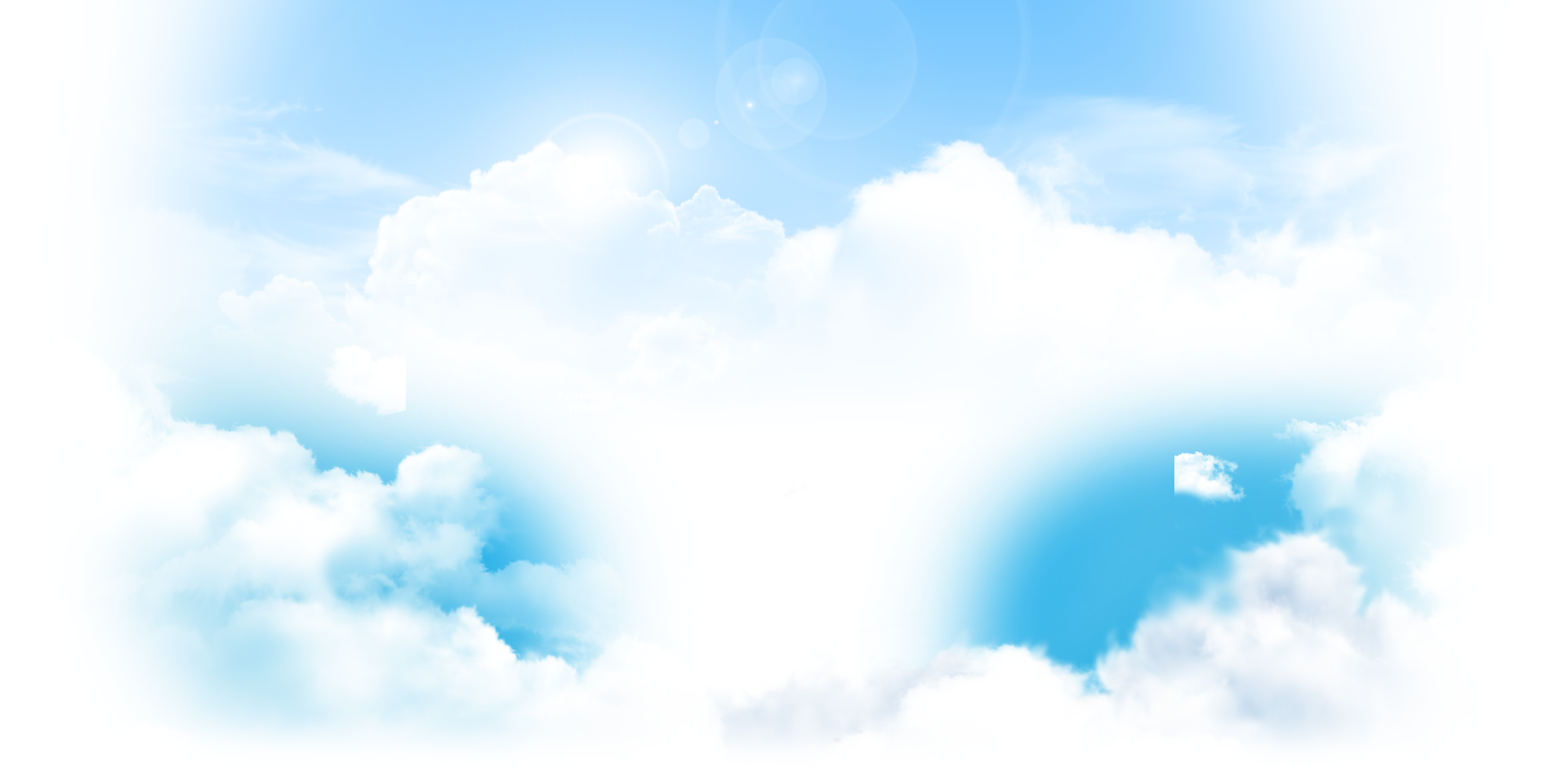 Суть Третьей модернизации Нурсултана Назарбаева – обеспечить ПЕРЕХОД СТРАНЫ К НОВОЙ МОДЕЛИ РОСТА В НОВОЙ ГЛОБАЛЬНОЙ РЕАЛЬНОСТИ.

      Характеристика Третьей модернизации: патриотизм (мобилизация внутренних ресурсов), прагматизм (использование лучшего международного опыта), прогрессизм (усиление глобальной конкурентоспособности Казахстана).


       В своем Послании Глава государства поставил задачу – сделать образование драйвером экономики, центральным звеном новой модели роста.
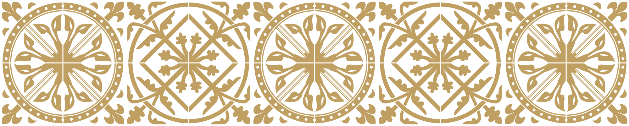 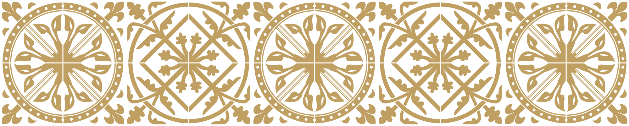 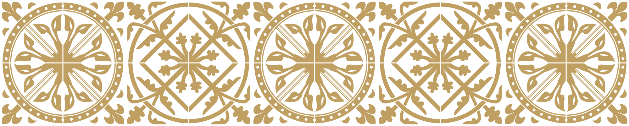 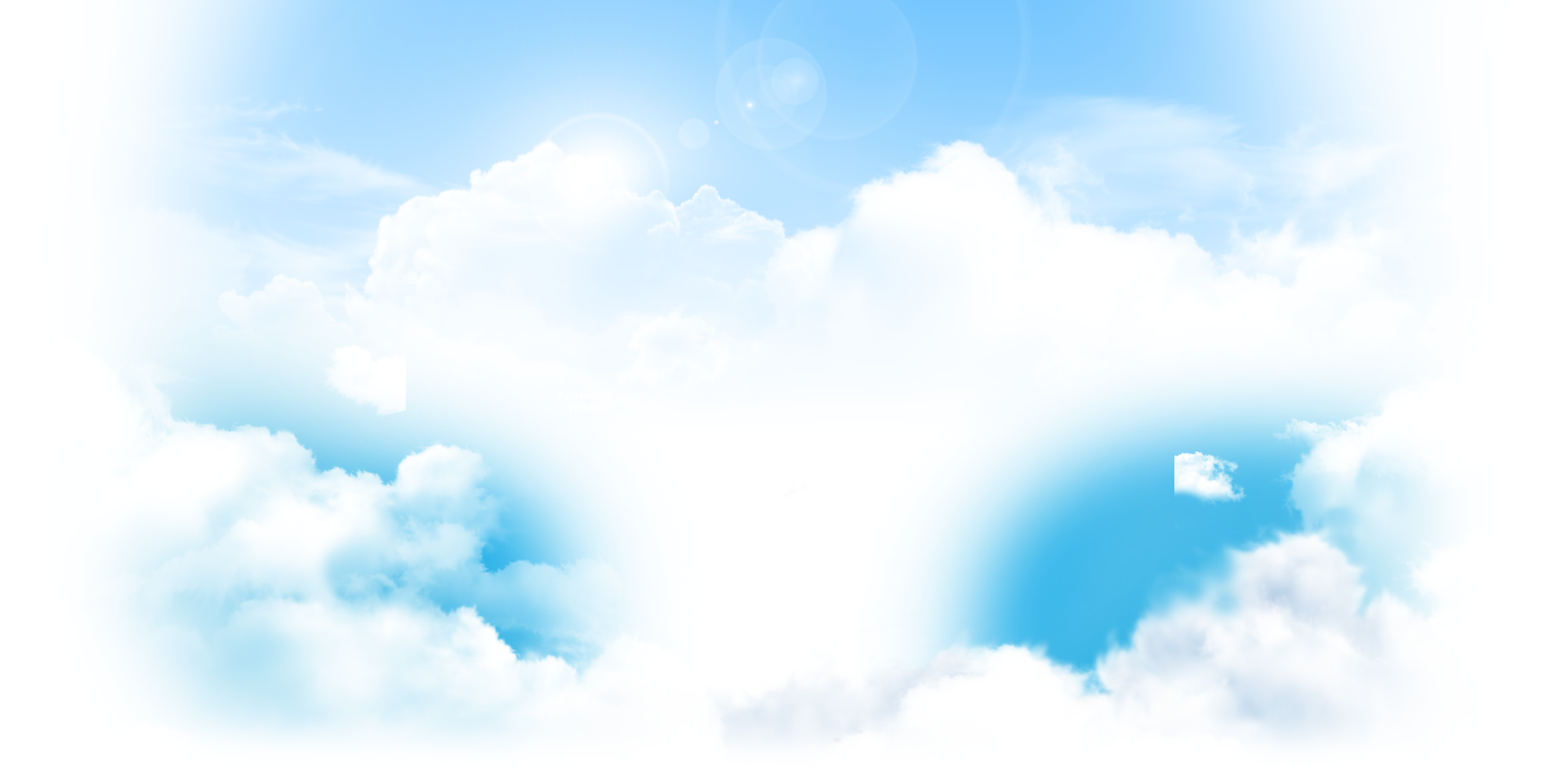 О НАЦИОНАЛЬНОМ СОЗНАНИИ В XXI ВЕКЕ.
Первое условие модернизации нового типа – это сохранение своей культуры, собственного национального кода. 
      Новая модернизация не должна, как прежде, высокомерно смотреть на исторический опыт и традиции. Наоборот, она должна сделать лучшие традиции предпосылкой, важным условием успеха модернизации.
                  Направления модернизации сознания:
1.  Конкурентоспособность
Поэтому любому казахстанцу, как и нации в целом, необходимо обладать набором качеств, достойных XXI века.  И среди безусловных предпосылок этого выступают такие факторы, как компьютерная грамотность, знание иностранных языков, культурная открытость.
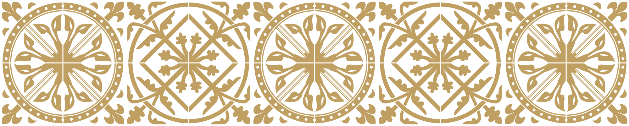 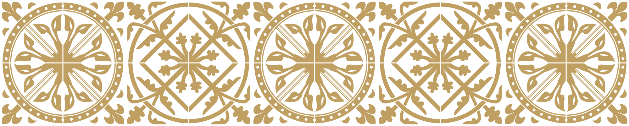 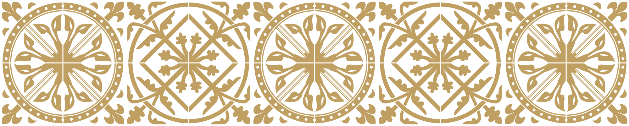 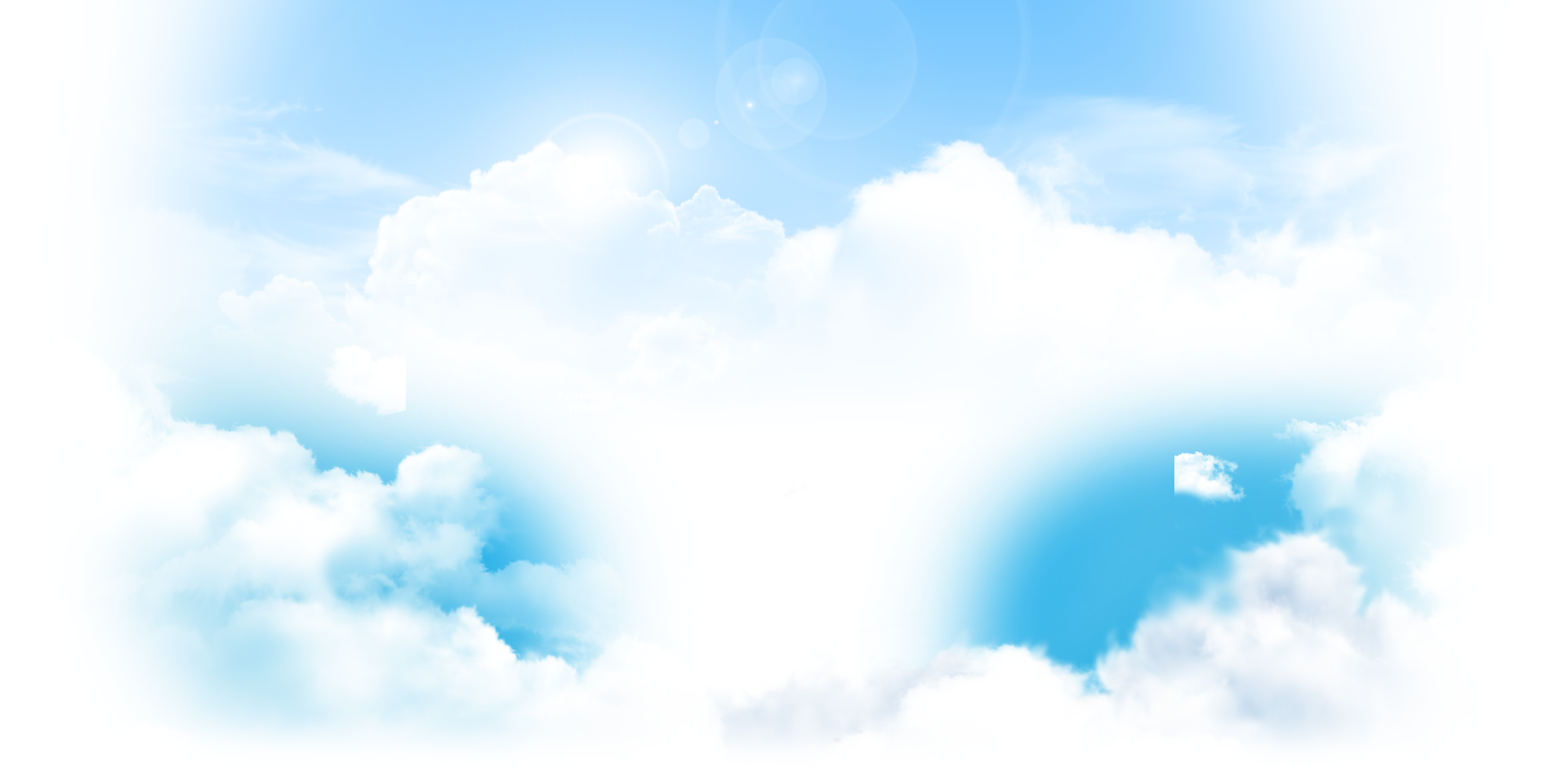 2.  Прагматизм
    Модернизация невозможна без изменения ряда привычек и стереотипов. 
    Прагматизм есть противоположность расточительности, кичливости, жизни напоказ. 
       Умение жить рационально, с акцентом на достижение реальных целей, с акцентом на образование, здоровый образ жизни и профессиональный успех – это и есть прагматизм в поведении.

3.  Сохранение национальной идентичности
Само понятие духовной модернизации предполагает изменения в национальном сознании. Здесь есть два момента.
Во-первых, это изменение в рамках национального сознания.
Во-вторых, это сохранение внутреннего ядра национального «Я» при изменении некоторых его черт.
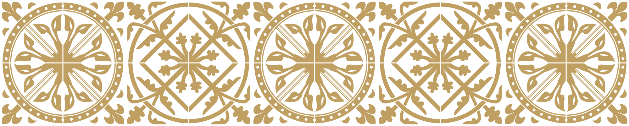 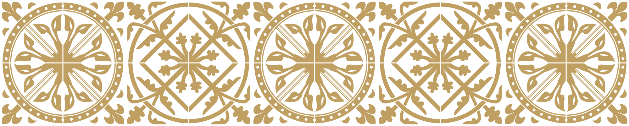 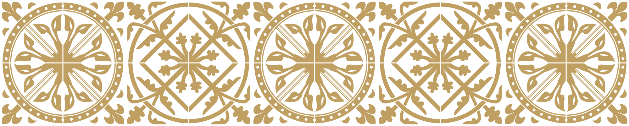 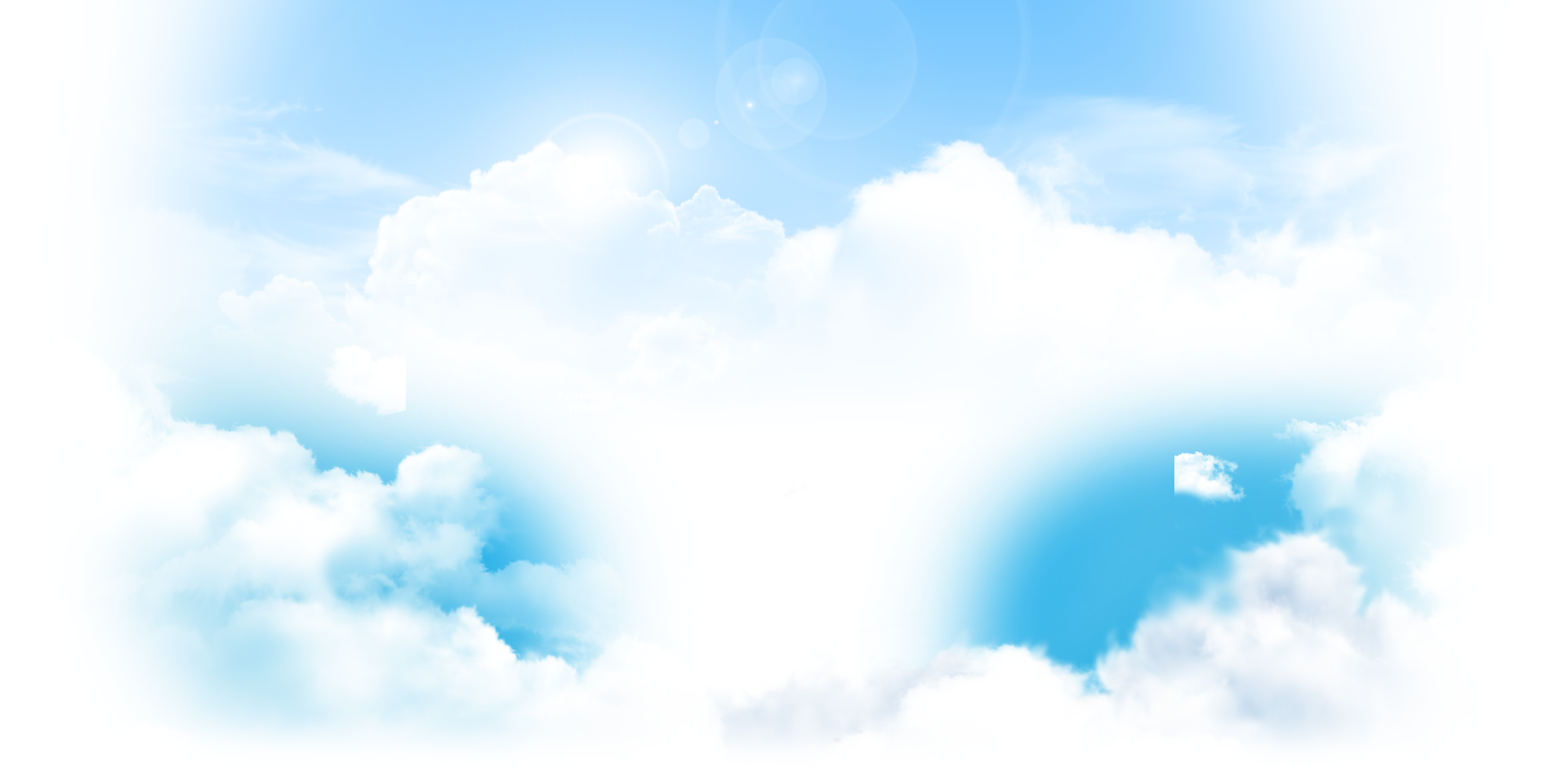 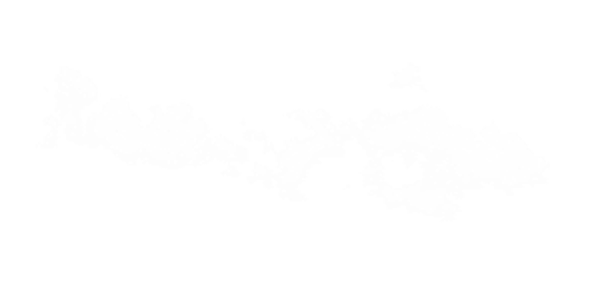 4. Культ знания
Стремление к образованию всегда было характерно для нашего народа.
     Каждый казахстанец должен понимать, что образование - самый фундаментальный фактор успеха в будущем. В системе приоритетов молодежи образование должно стоять первым номером.

5.  Эволюционное, а не революционное развитие Казахстана
     Эволюционное развитие как принцип идеологии должно быть одним из ориентиров и на личностном, индивидуальном уровне для каждого казахстанца.

6.  Открытость сознания
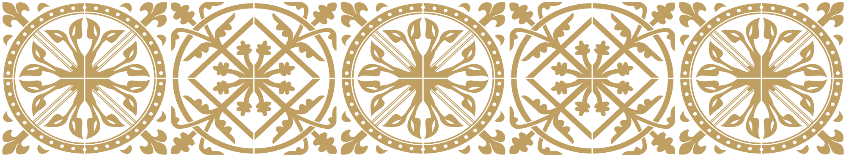 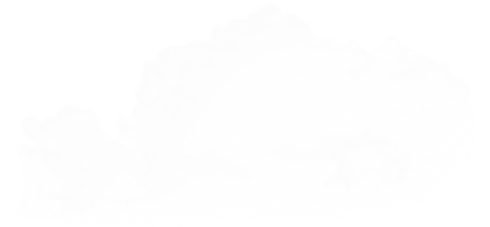 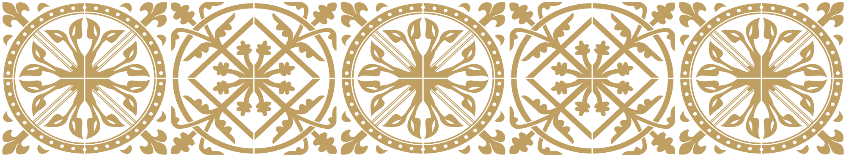 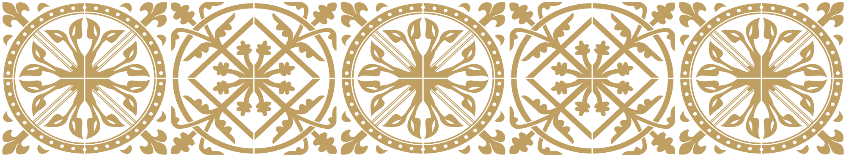 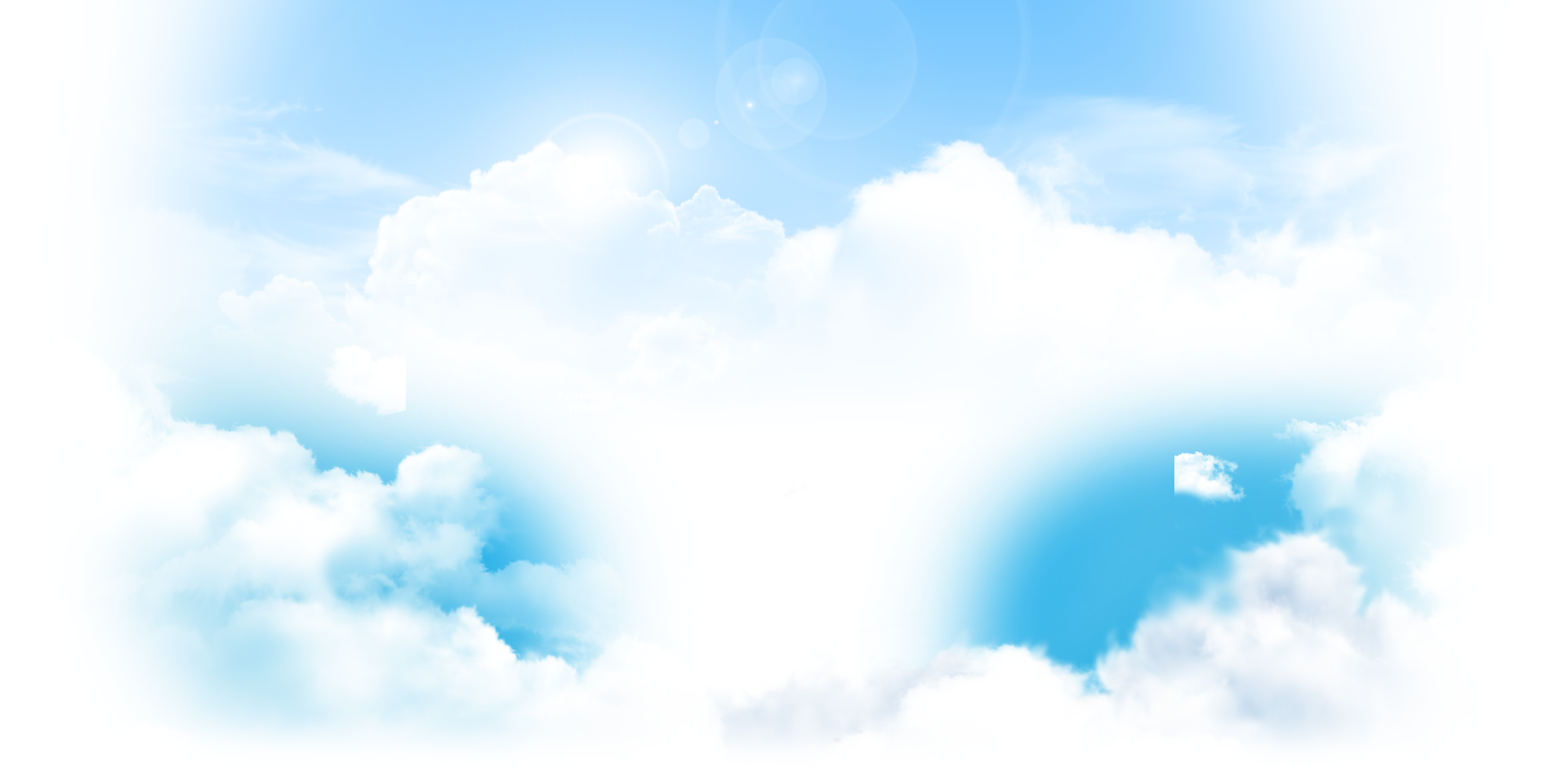 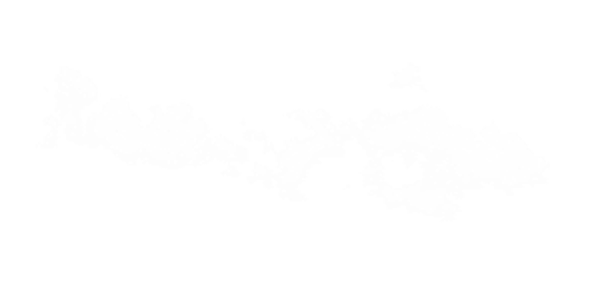 II. ПОВЕСТКА ДНЯ НА БЛИЖАЙШИЕ ГОДЫ

      Общественное сознание требует не только выработки принципов модернизации, но и конкретных проектов, которые могли бы позволить ответить на вызовы времени без утраты великой силы традиции.
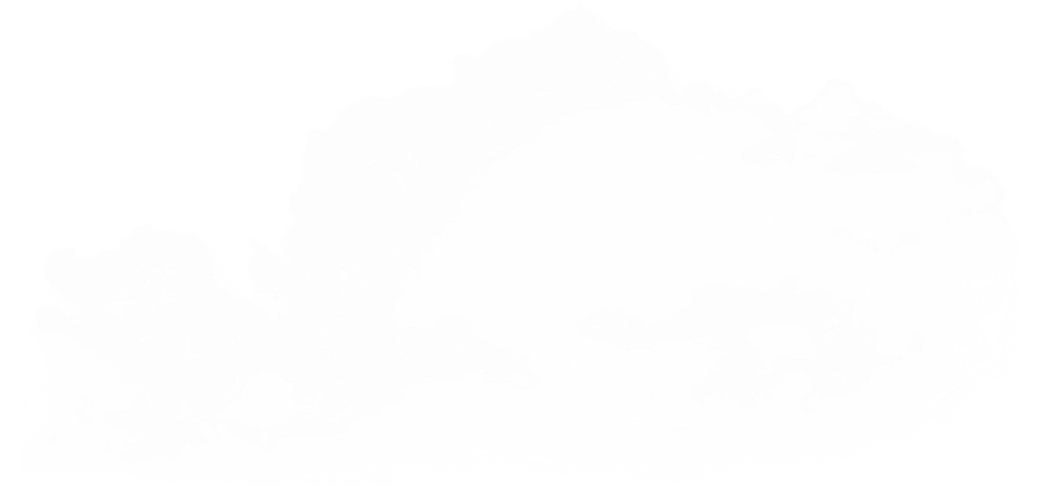 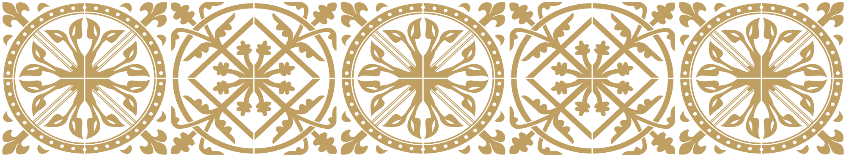 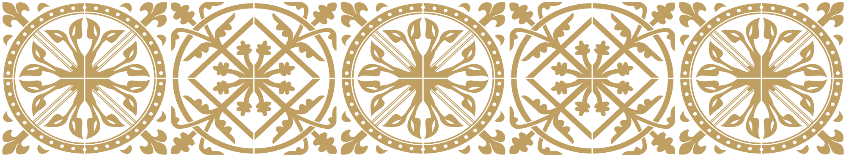 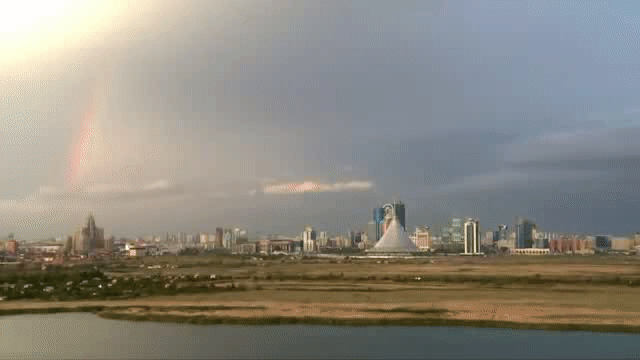 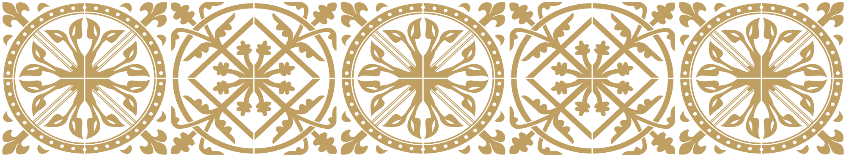 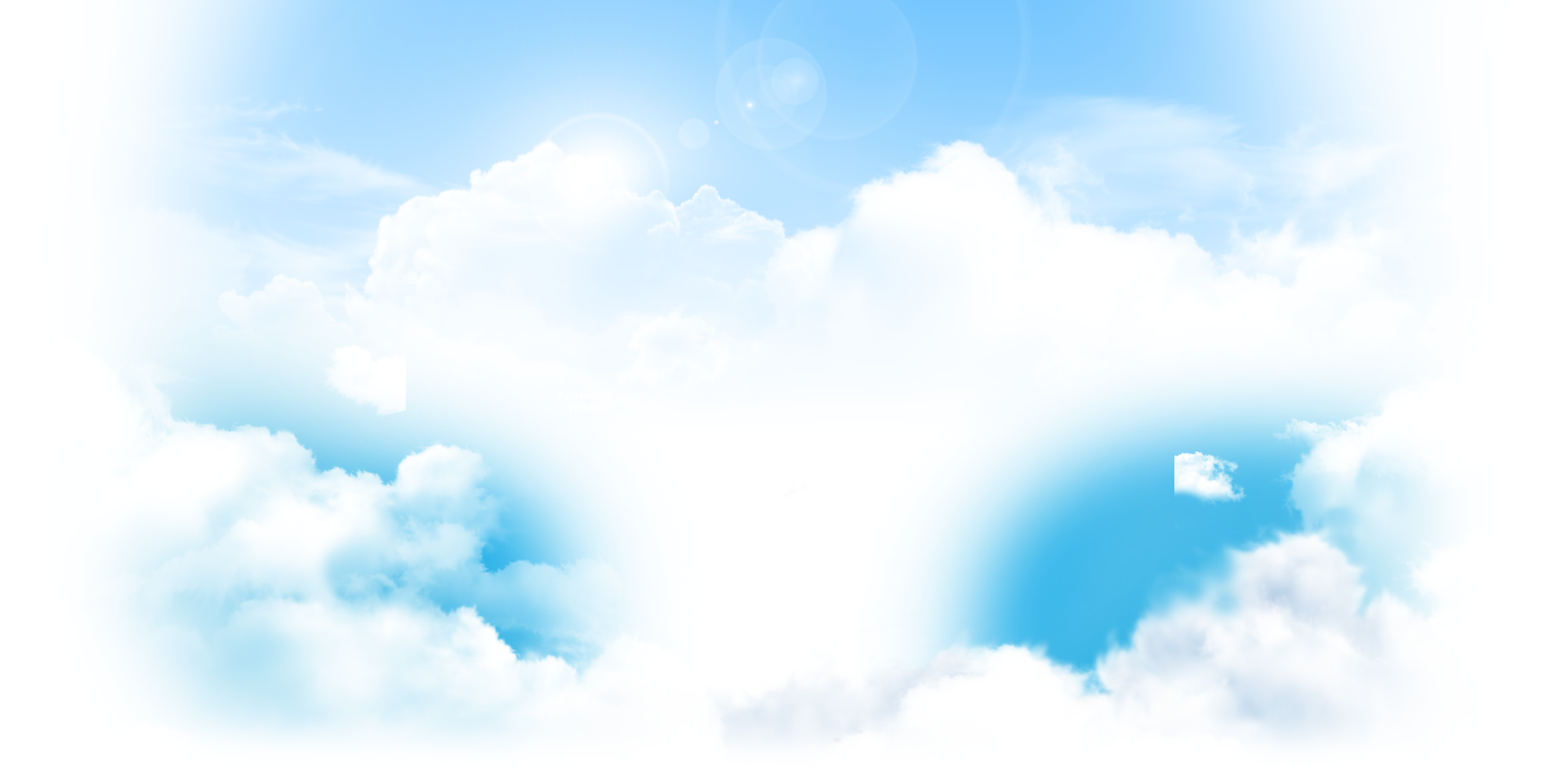 Во-первых, необходимо начать работу для поэтапного перехода казахского языка на латиницу.

Во-вторых, это проект «Новое гуманитарное знание. 100 новых учебников на казахском языке» по общественным и гуманитарным наукам.

В-третьих, патриотизм начинается с любви к своей земле, к своему аулу, городу, региону, с любви к малой родине. Программа «Туған жер», которая легко перейдет в более широкую установку – «Туған ел».

В-четвертых, наряду с проектом «Туған жер», который направлен на местные, локальные объекты и поселения, нам необходимо укрепить в сознании народа и другое –общенациональные святыни.
Нам нужен проект «Духовные святыни Казахстана», или, как говорят ученые, «Сакральная география Казахстана».
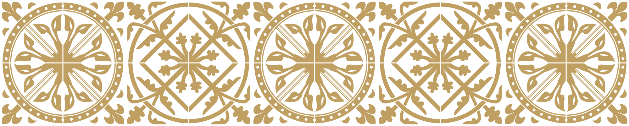 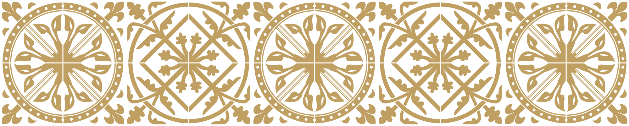 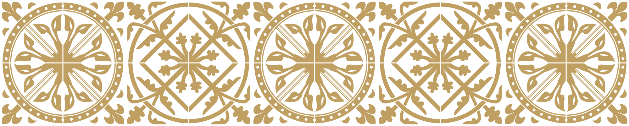 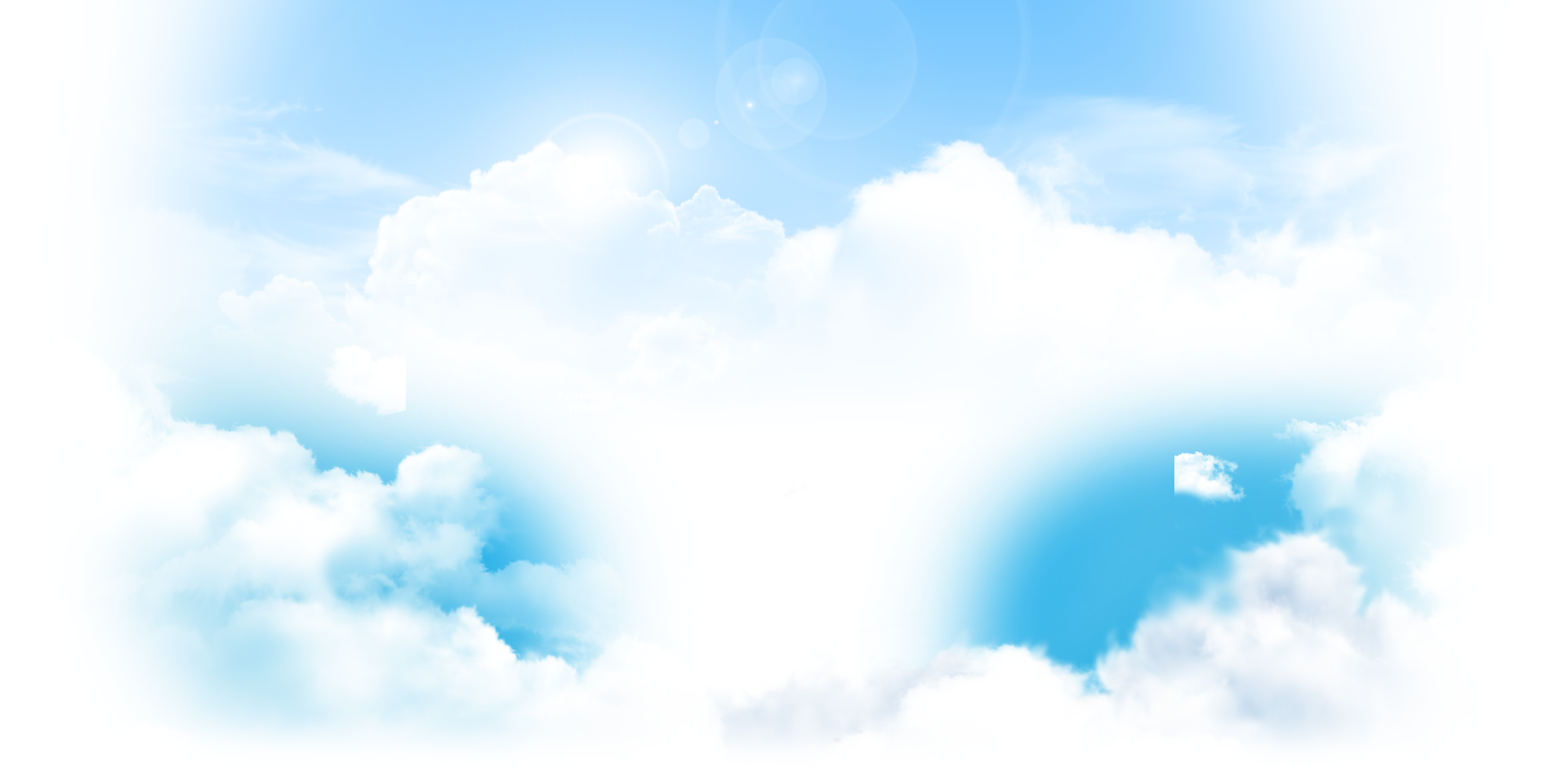 В-пятых, конкурентоспособность в современном мире и конкурентоспособность культур. 
Проект  «Современная казахстанская культура в глобальном мире».

В-шестых, направить внимание общества на современность, на историю наших современников. Это можно реализовать в проекте «100 новых лиц Казахстана».
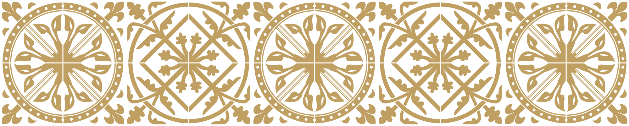 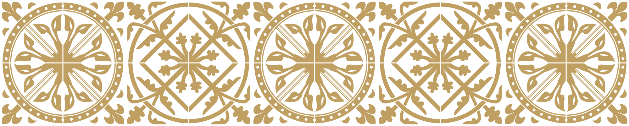 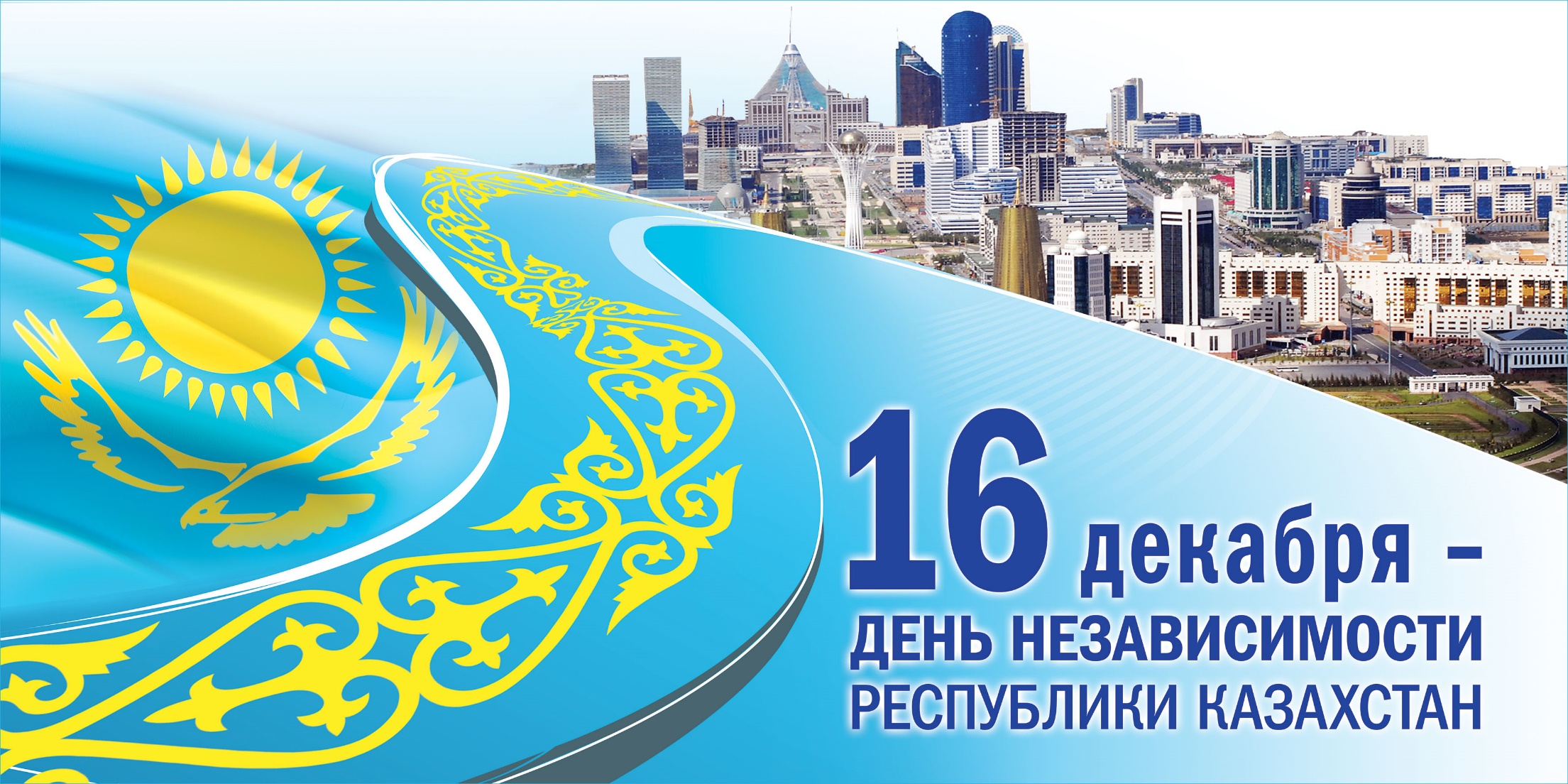 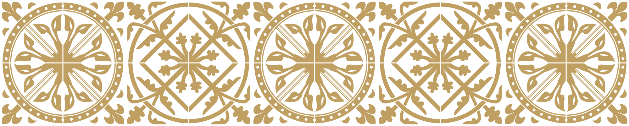 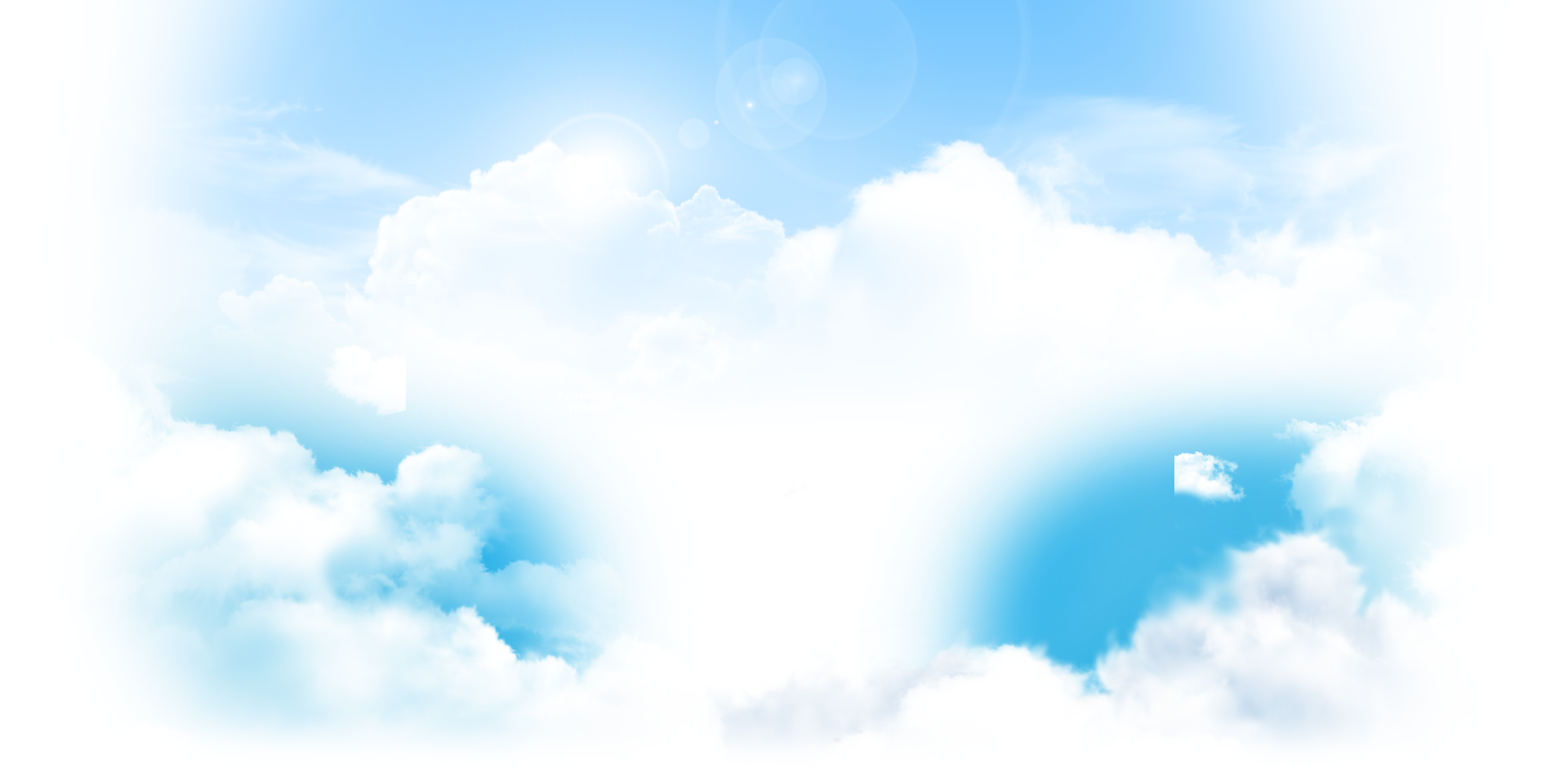 КОНЦЕПТУАЛЬНЫЕ ПОДХОДЫ 
к реализации программы 
«РУХАНИ  ЖАҢҒЫРУ»

         Главной целью Программы «Туған жер» является воспитание у казахстанцев чувства истинного патриотизма, который выражается в любви, гордости и преданности своему аулу, городу, краю, его истории, культуре, традициям и быту, нравственном долге перед Родиной.

          Программа «Рухани жаңғыру» состоит из четырех Подпрограмм, каждая из которых направлена на достижение указанной цели:

«Тәрбие және білім» – воспитание всесторонне и гармонично развитой личности в духе казахстанского патриотизма;

«Атамекен» – укрепление у казахстанцев гражданской активности и чувства ответственности за судьбу малой родины;

«Рухани Қазына» – возрождение интереса и уважения к традициям, истории и культуре родного края;

«Ақпарат толқыны» – информирование населения о ходе реализации, создание информационной инфраструктуры для участия граждан в общественном мониторинге реализуемых проектов.
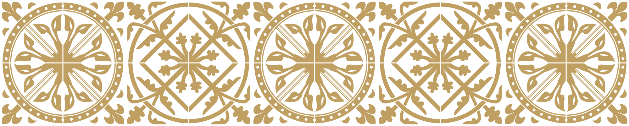 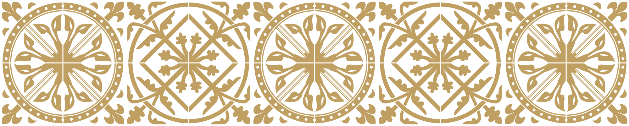 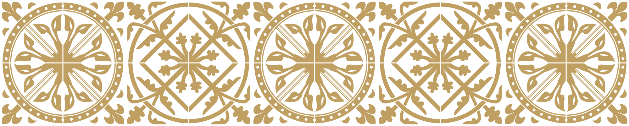 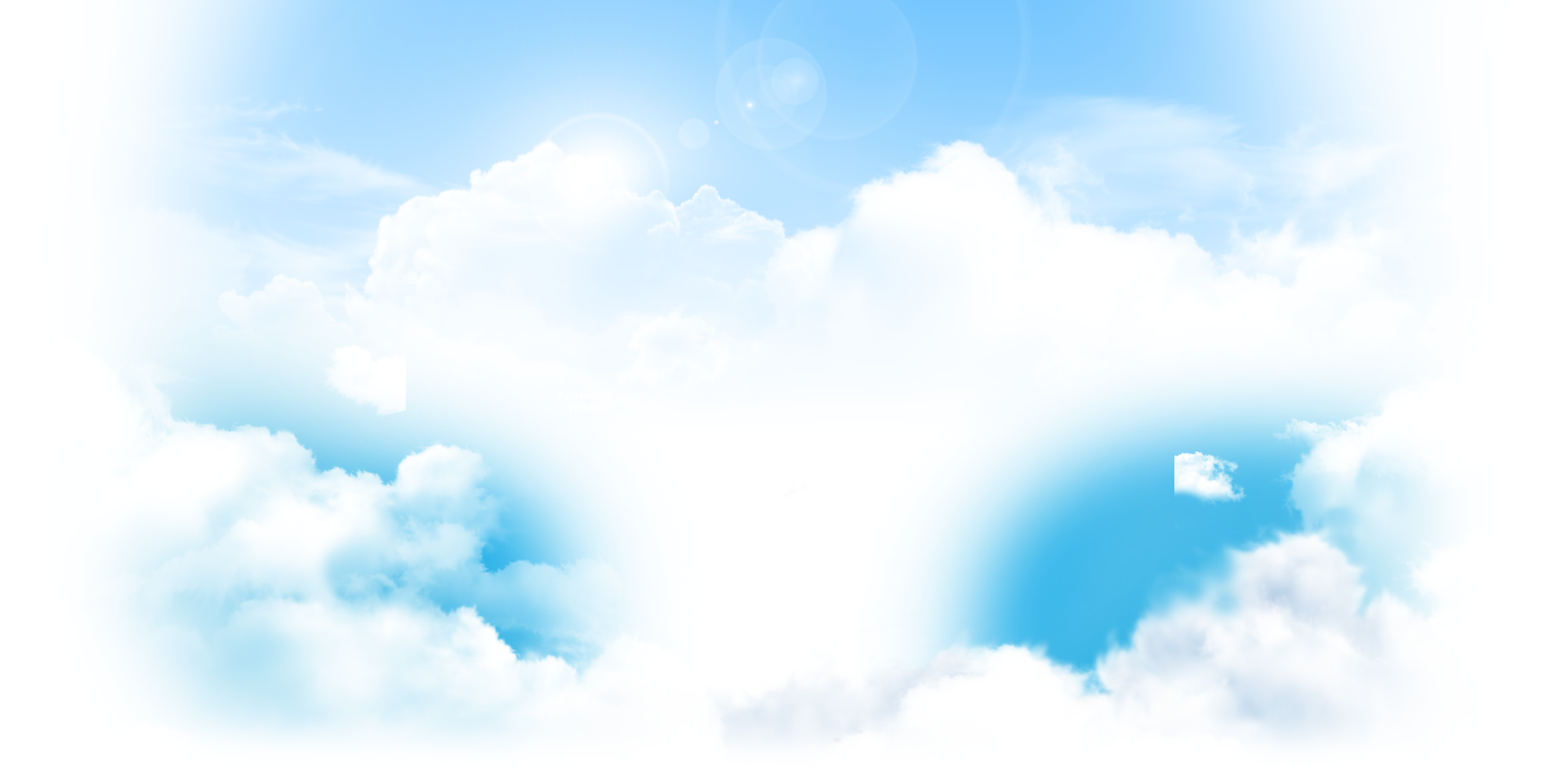 Быть патриотом - это значит искренне любить 
свою Родину
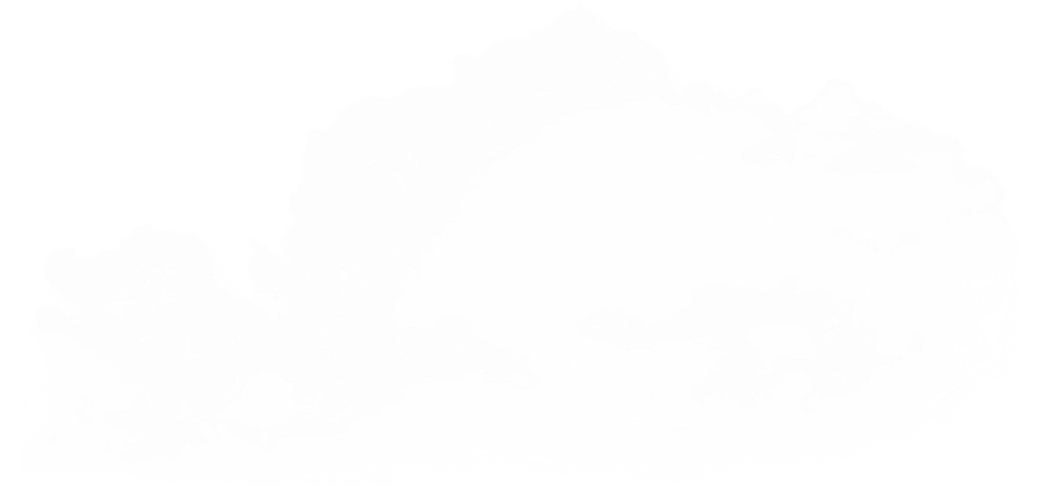 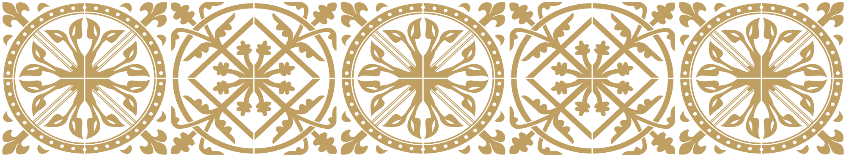 Быть профессионалом - это значит выбрать дело жизни, которым вы действительно хотите заниматься
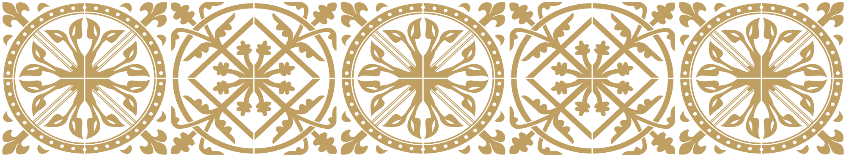 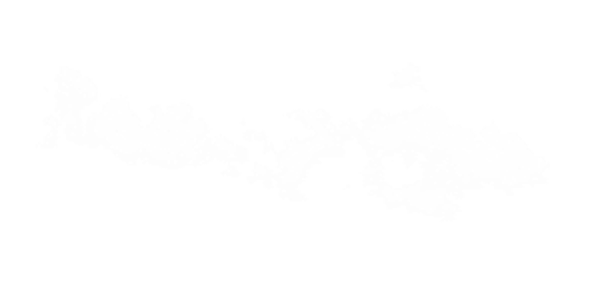 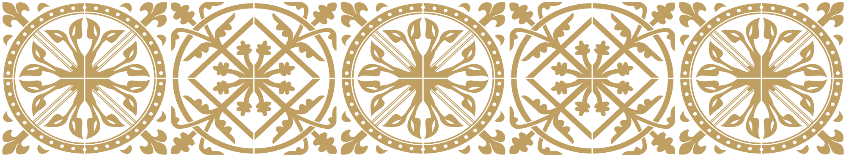 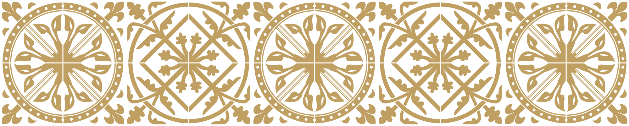 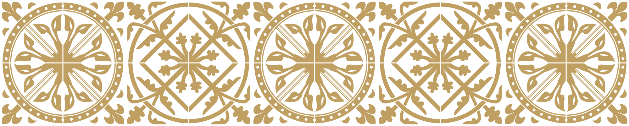